MILÍ ZDRAVOTNÍCIlékaři, sestry, záchranáři a další zaměstnanci
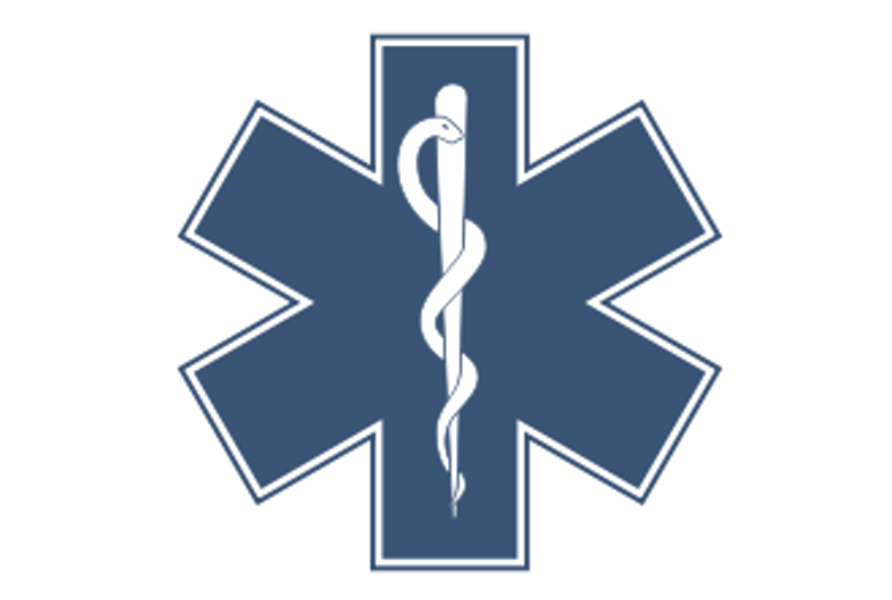 boskovické nemocnice
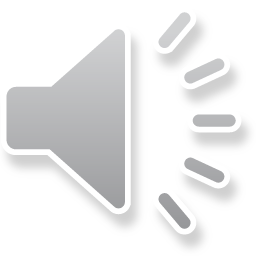 DĚKUJEME
žáci a žákyně ZŠ Boskovice, Slovákova
Antonie Vítková
Mariana Kočvarová
p. Malachová
Adam Chytrý
Josef Klapuš
Sandra Rozbořilová
Barbora Kratochvílová
Nikolas Kunc
Mgr. Pavlína Vítková
Anna Čániová
p. Hrdý
Denis Kocman
Andrea Nečasová
Monika Odehnalová
Laura Patloková
Zuzana Ryšávková
p. Tichlerová
Richard Baďura
Lenka Hrdá
Kamil Richter
Anežka Thonová
Matěj Kopecký
Adam Paulík
Nikol Širůčková
p. Čániová
Gabriela Spinu
Ondřej Kopečný
Vítek Malach
Jan Dufek
Natali Tomanová
Lukáš Hříbal
Leoš Prokeš
Barbora Krejčí
Martin Mazal
Radek Kuba
Filip Kavan
Eliška Slezáková
Jakub Gerlich
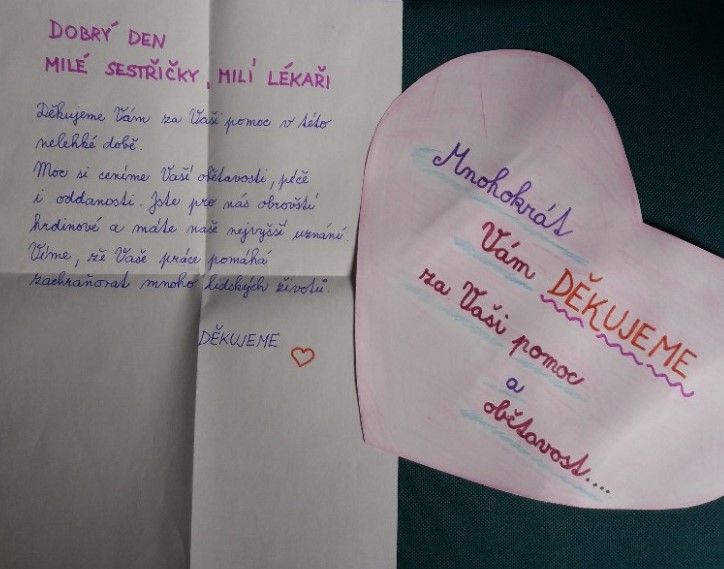 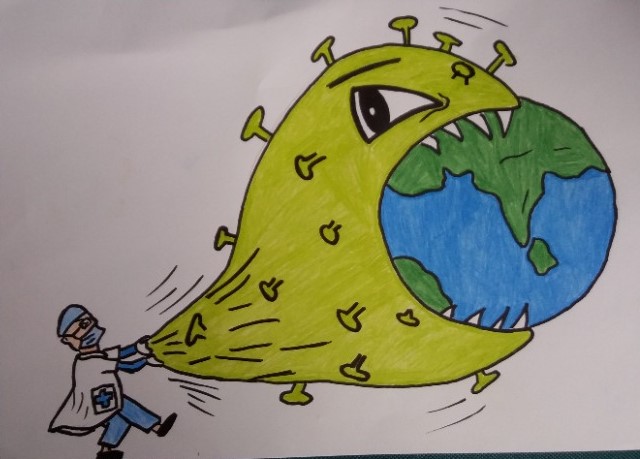 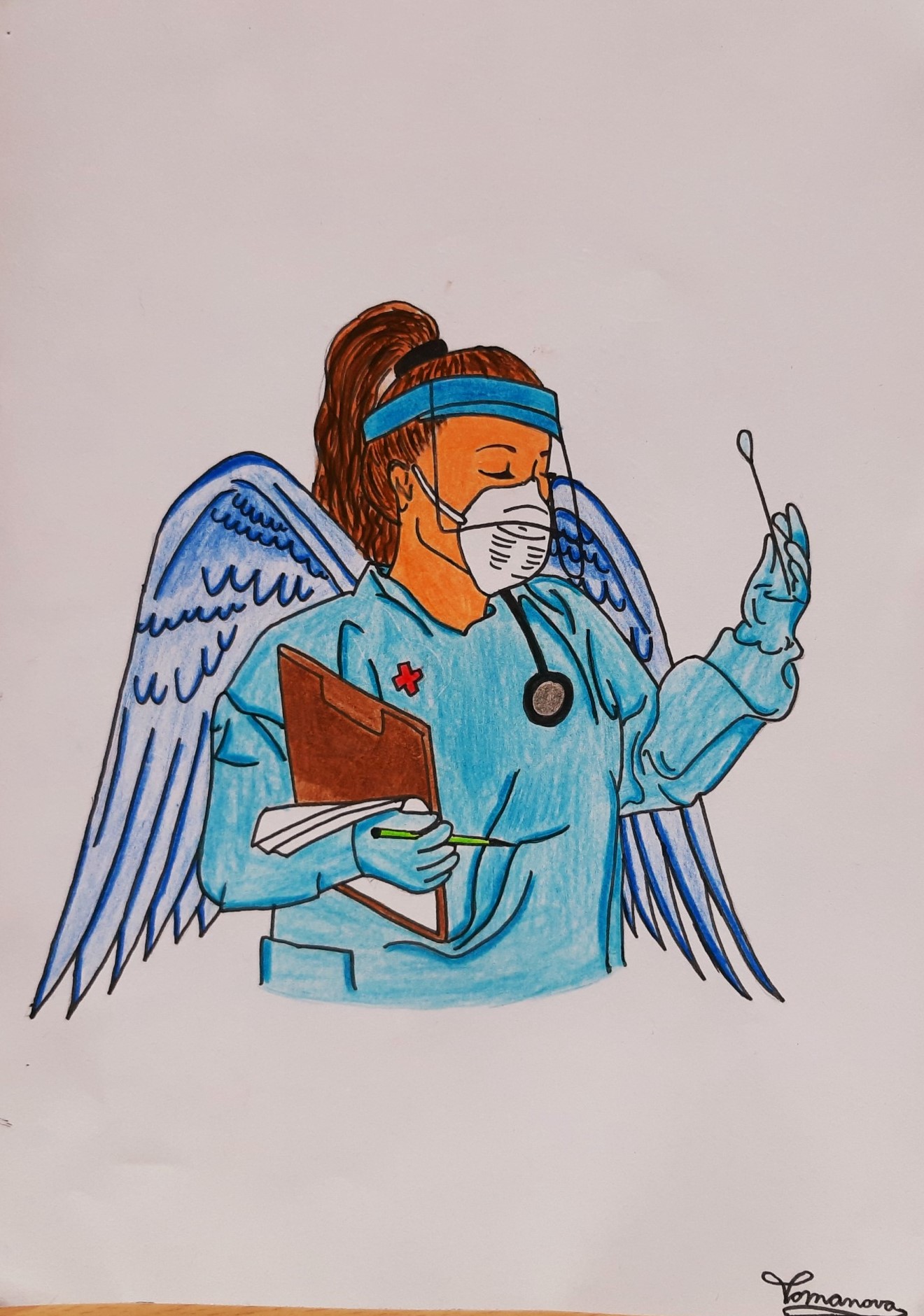 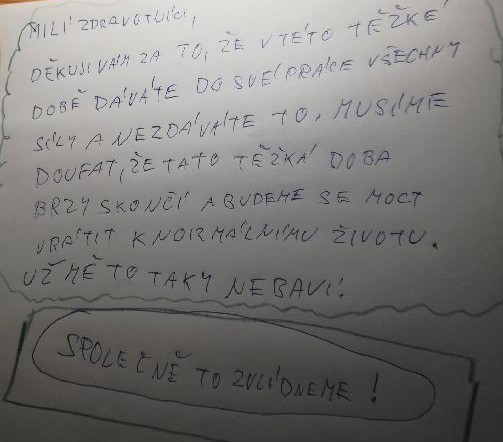 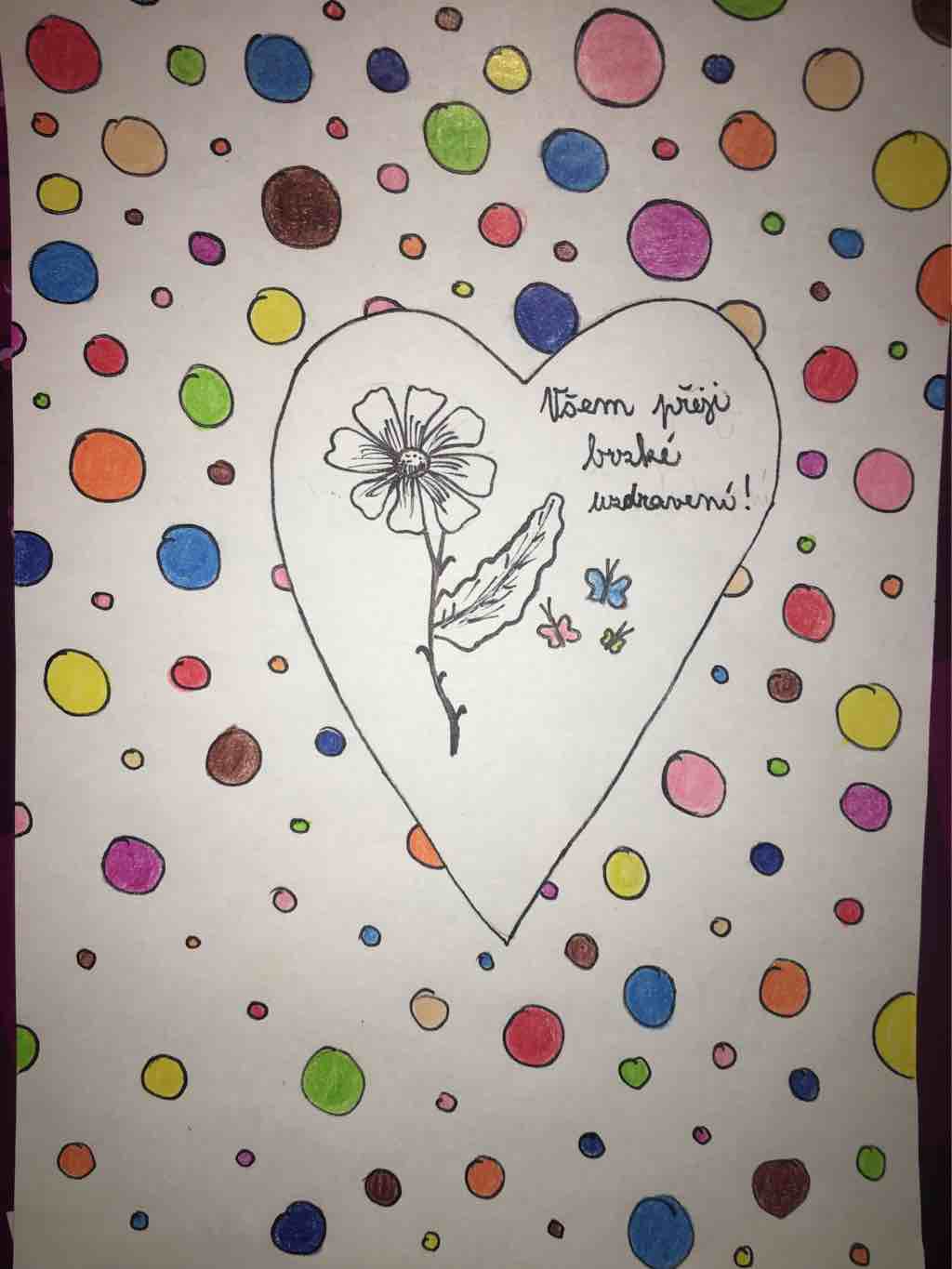 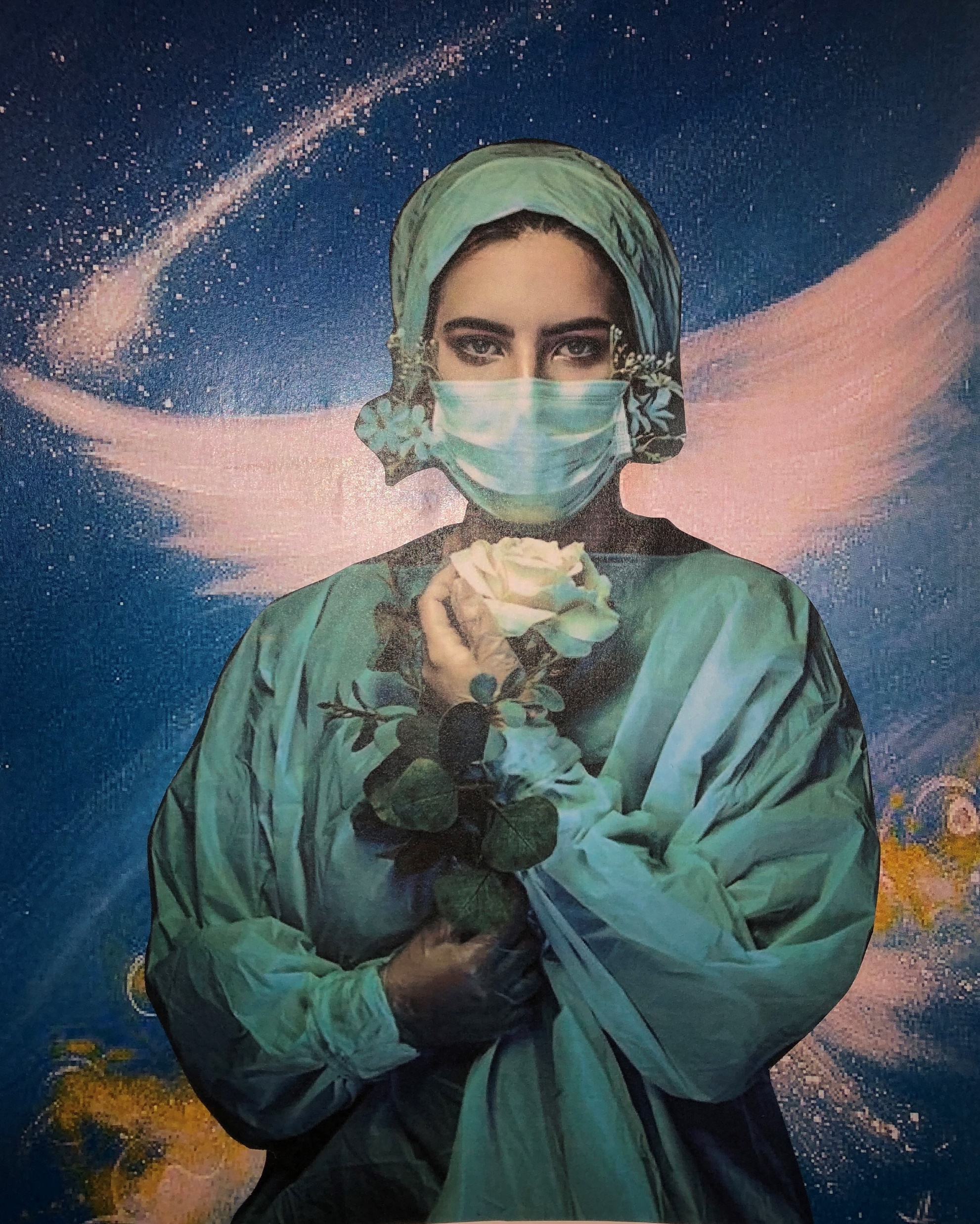 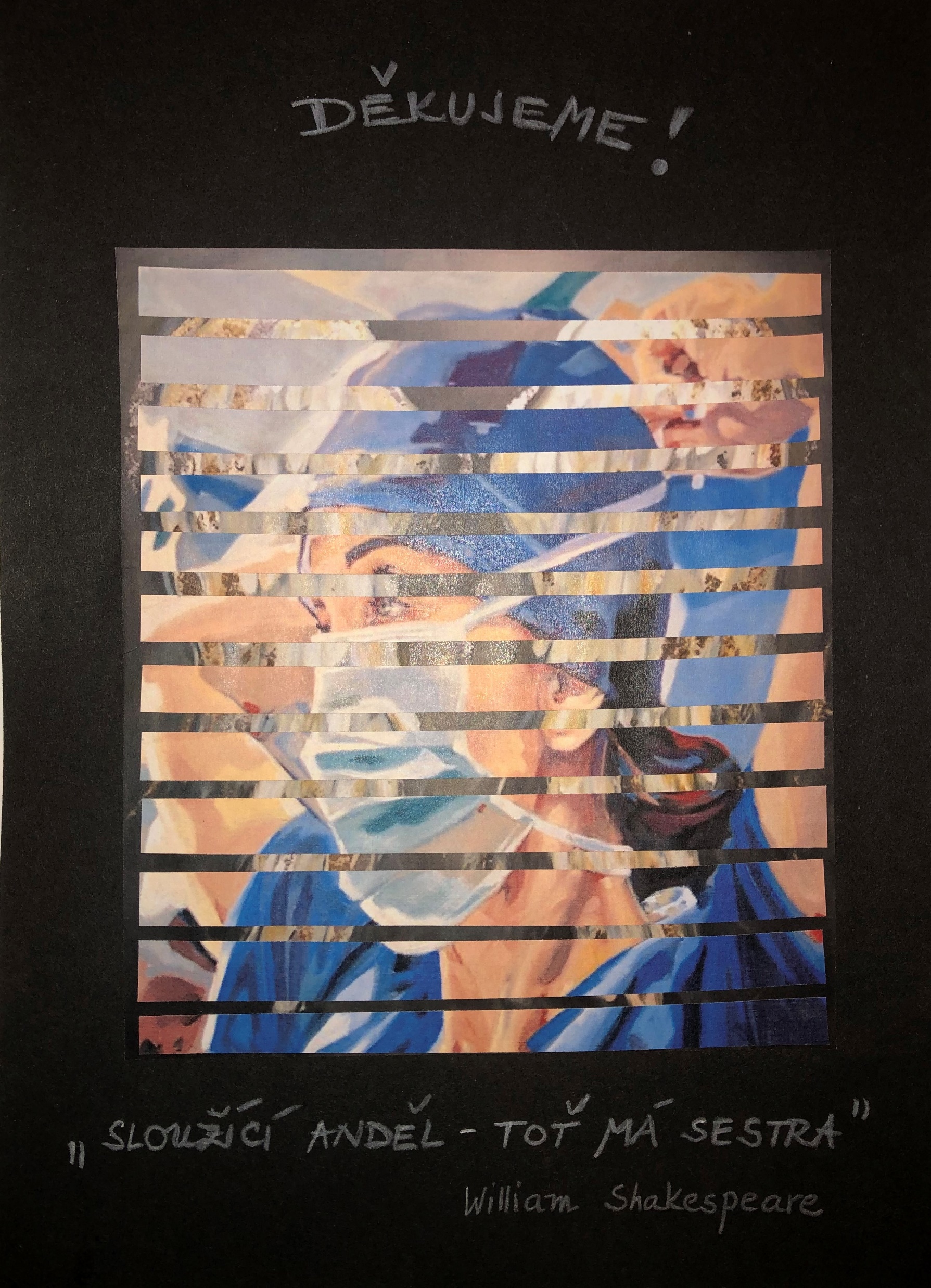 … I naše rodina covid prodělala a má vedoucí z práce musela být hospitalizovaná v nemocnici...... od ní vím, jak úžasnou práci zdravotníci odvádí. Moc Vám děkuji, rádi se připojíme…
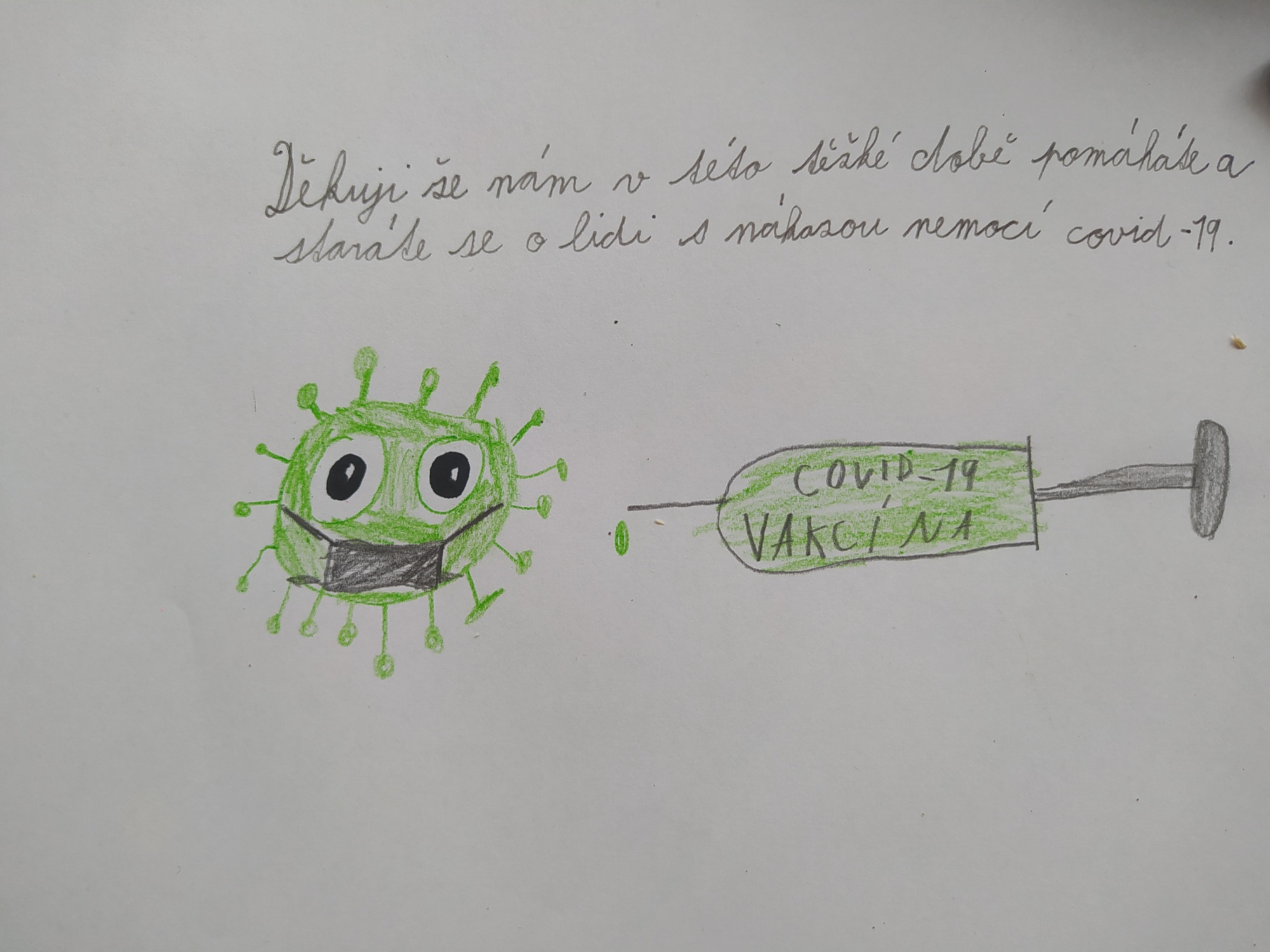 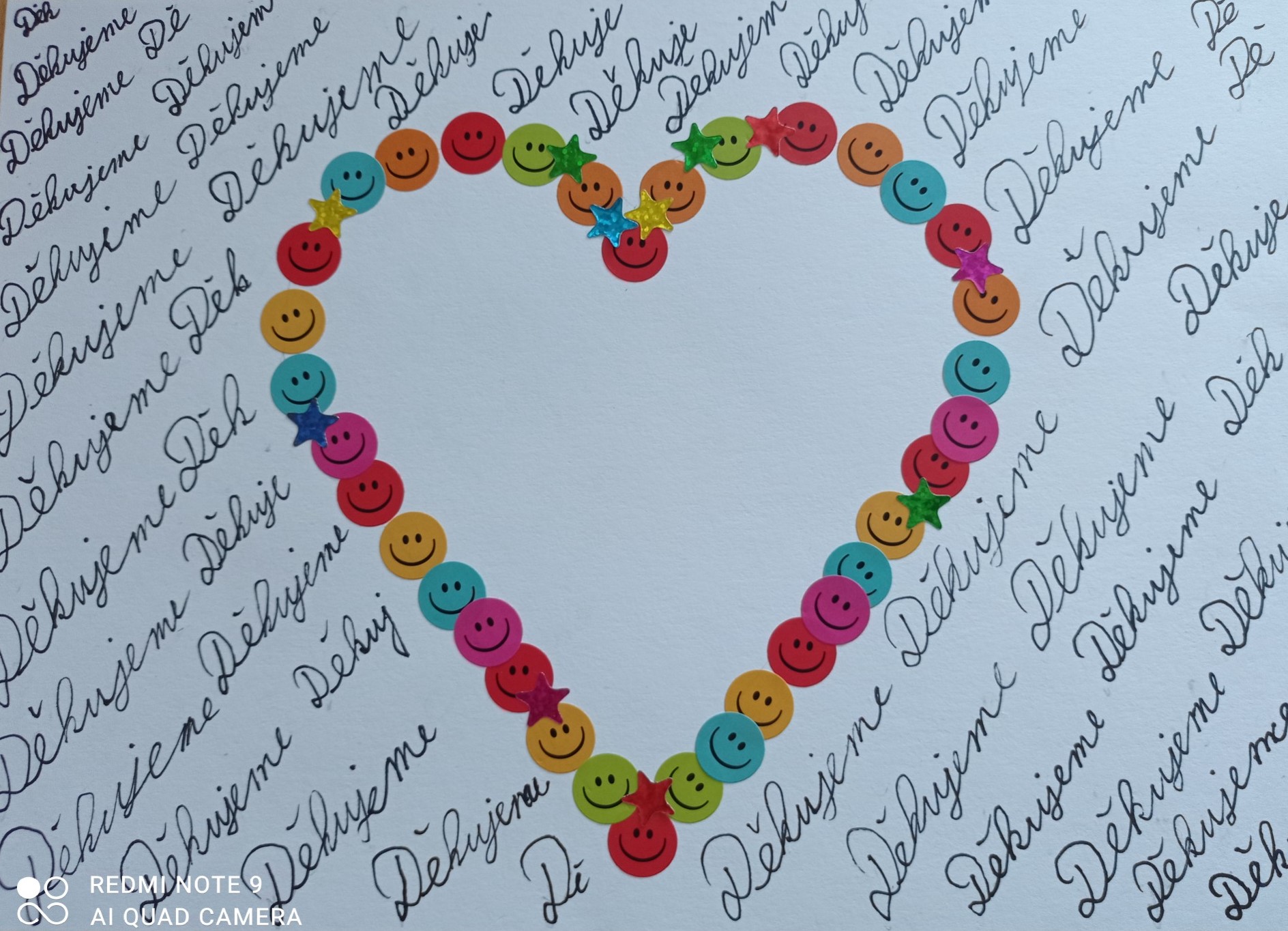 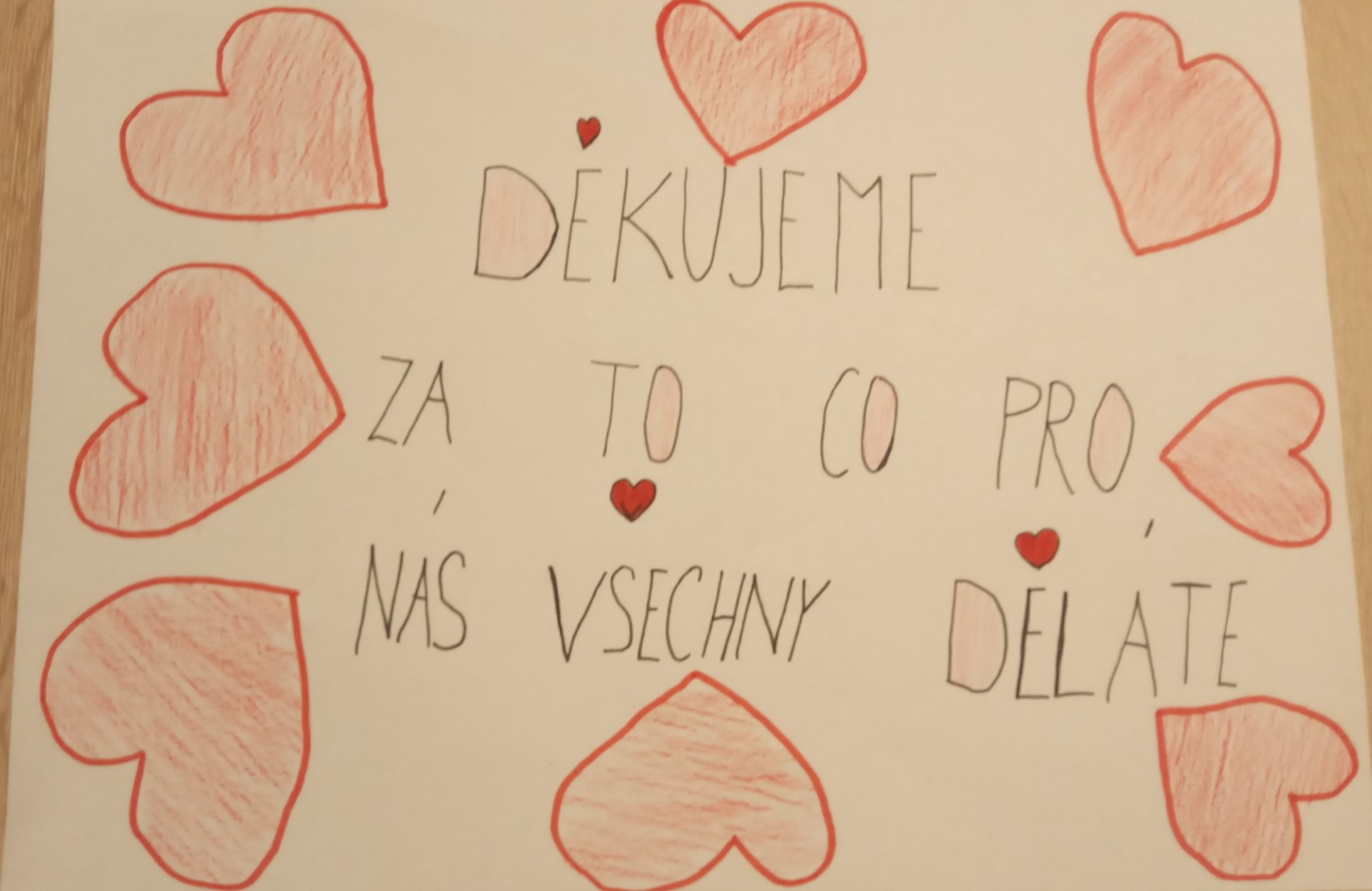 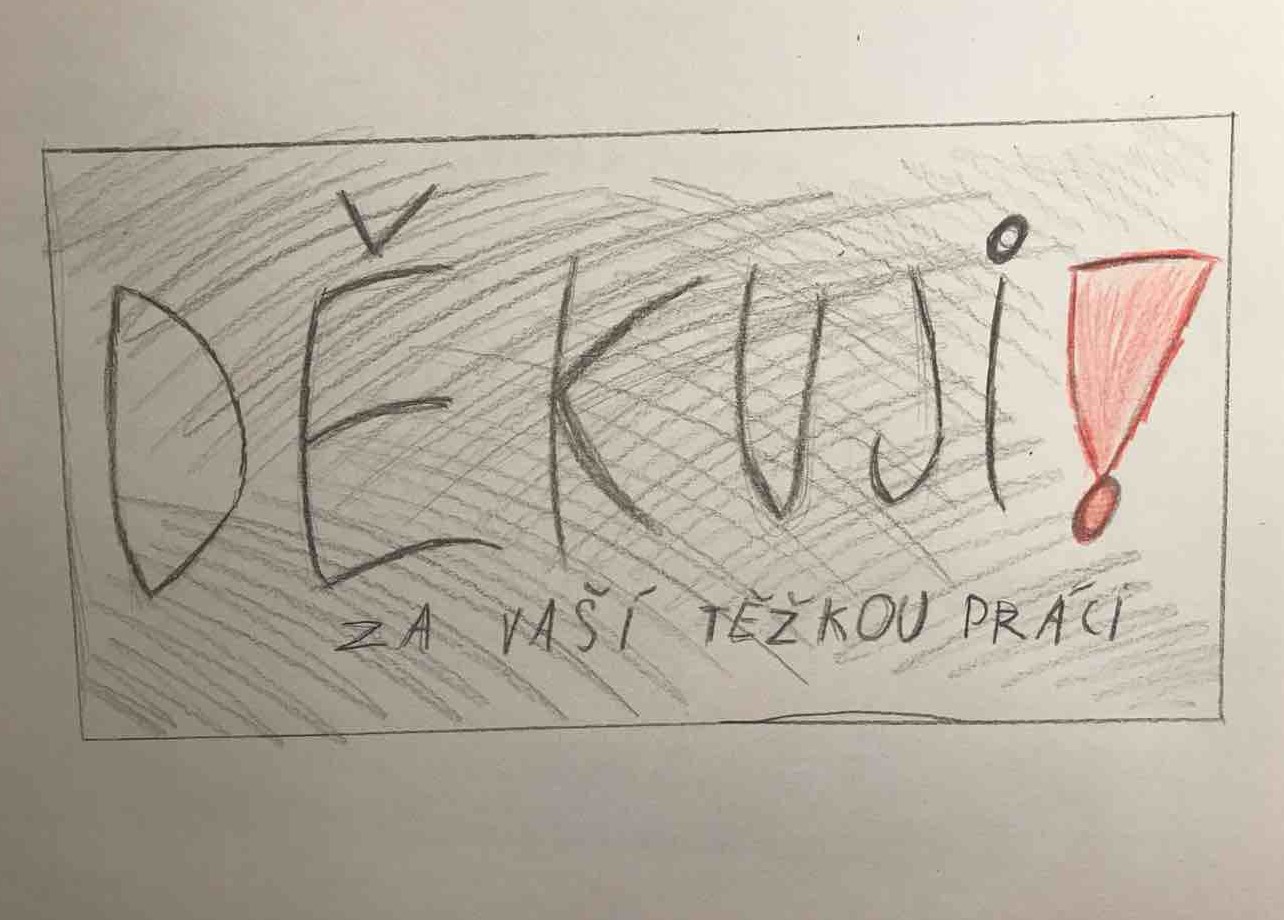 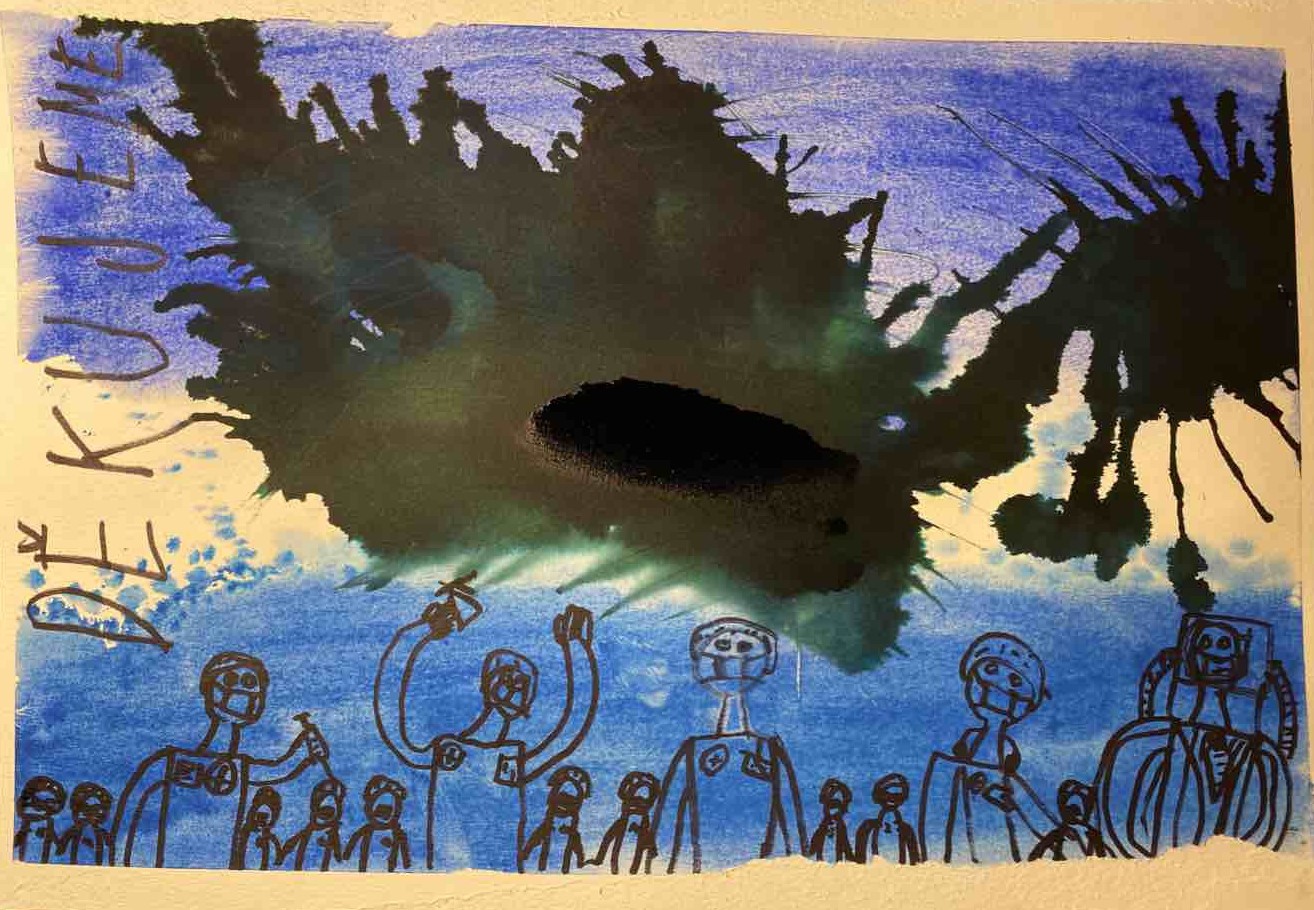 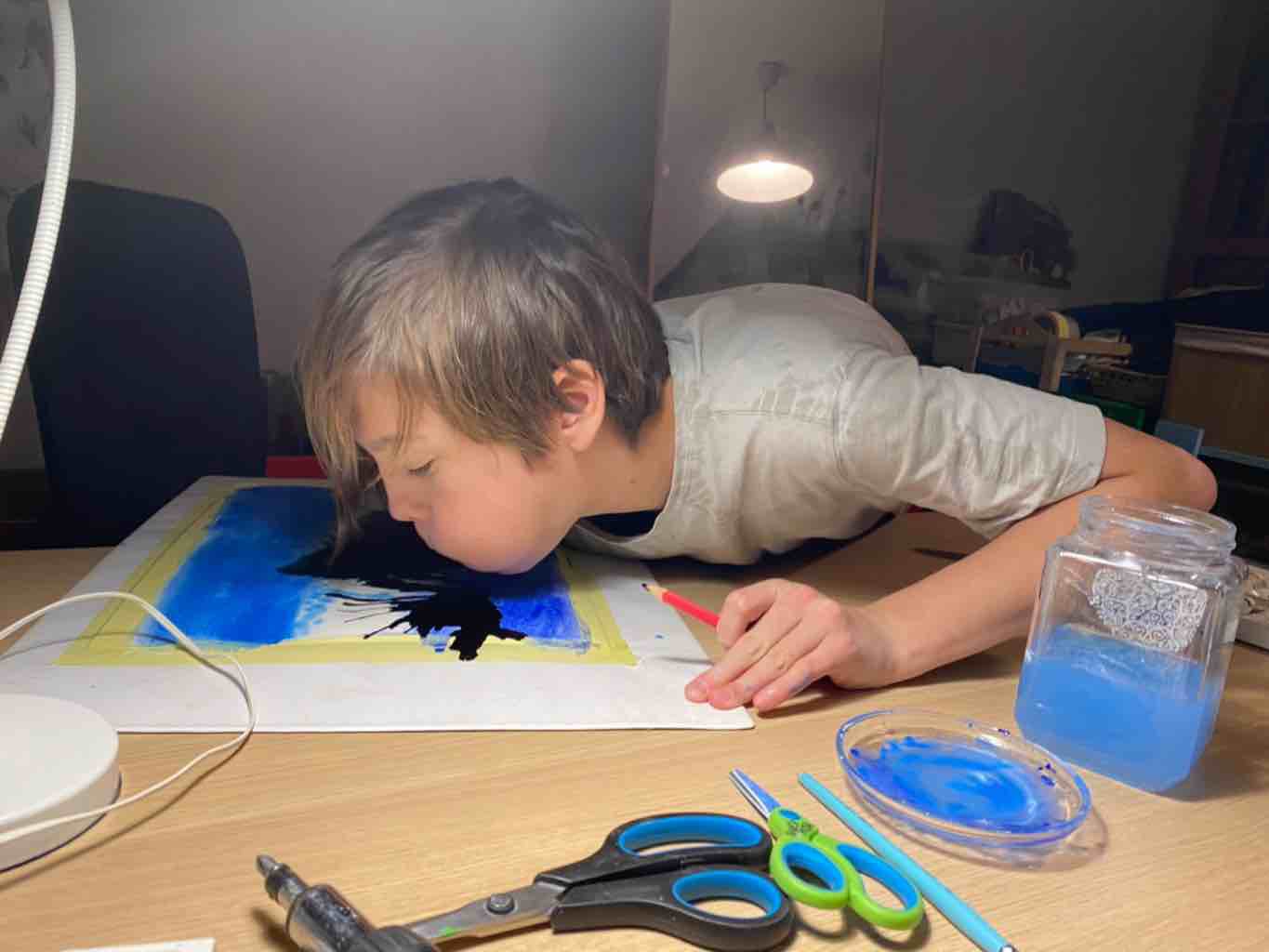 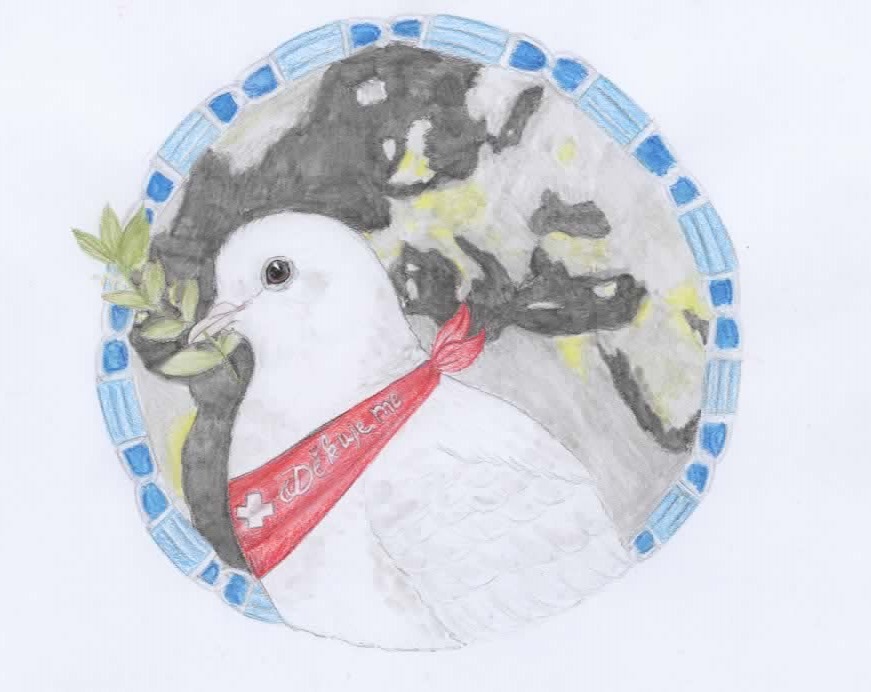 Vím, že jsou přeplněné nemocnice s pacienty covid. Lékaři a sestřičky mají extrémní zátěž na oddělení covidu. 
Tato situace je již mnoho měsíců.
Moje teta Pavla také pracuje na oddělení JIP a je psychicky a fyzicky vyčerpaná, zažívá stres a únavu.
Tímto prochází i lékaři, zdravotní sestřičky, záchranáři a všichni, kteří pracují v nemocnici . Jsou to lidé, kteří zachraňují 
životy. 
Všem lékařům, sestřičkám a ostatním přeji hodně síly- Vaše povolání je velmi náročné, bez Vás bychom to nezvládli. Jste v 
práci pořád, neustále unavení a já věřím, že zase bude dobře. Cením si Vaší práce, obětavosti, jak se stavíte k pacientům, 
kteří někdy bojují o život, a musí to být velmi smutné , když člověk tento boj prohraje.
Vaše povolání je krásné, ale někdy i smutné.
Prosím vydržte!
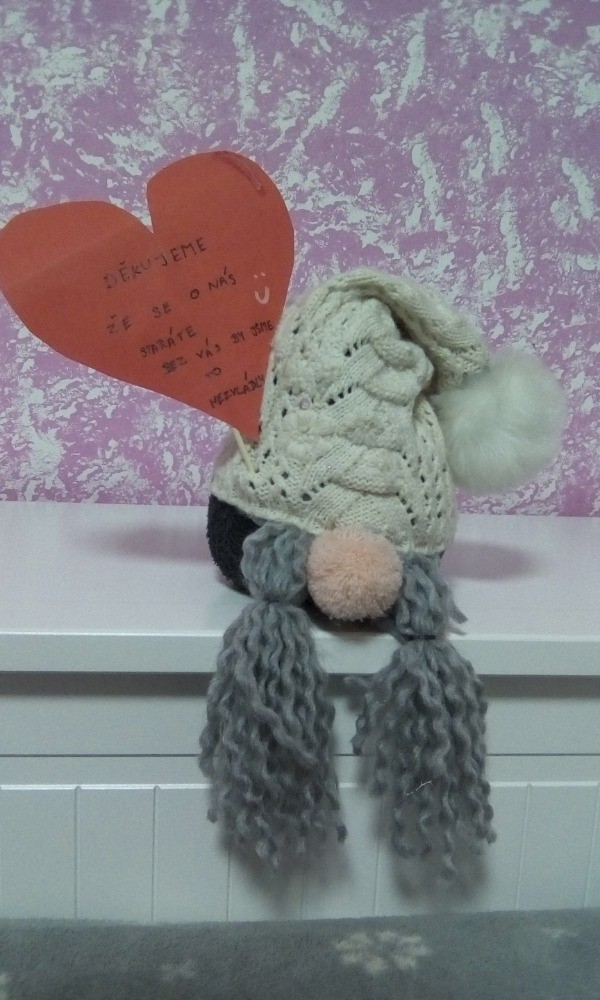 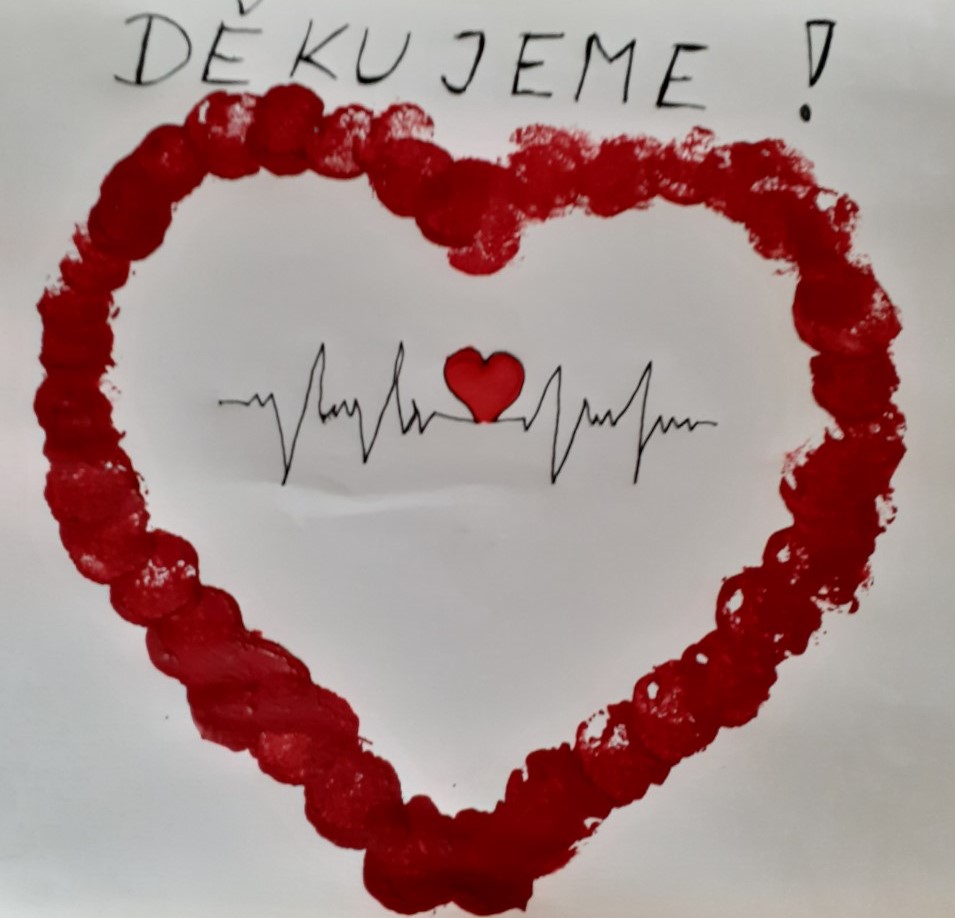 …Takový přenádherný nápad podpořit a poděkovat vlastně všem, kteří pracují na těchto toliko skloňovaných covidových odděleních. V této nemocnici jsem na pozici byť jen technického zázemí, nicméně když vidím, jak všichni na těchto odděleních oddaně a perfektně pracují, opravdu si zaslouží naše nejvyšší uznání !!!
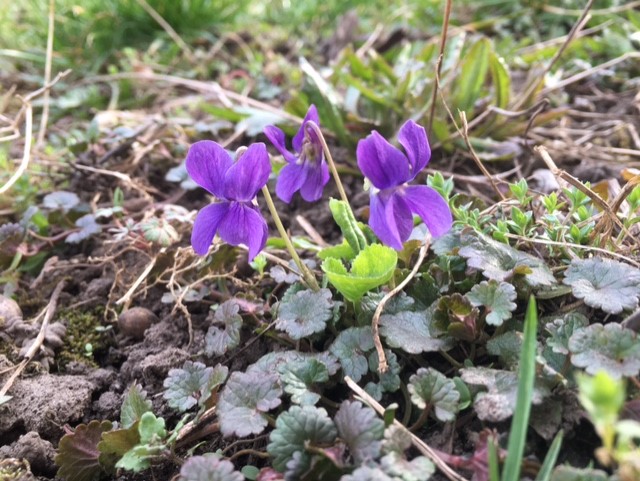 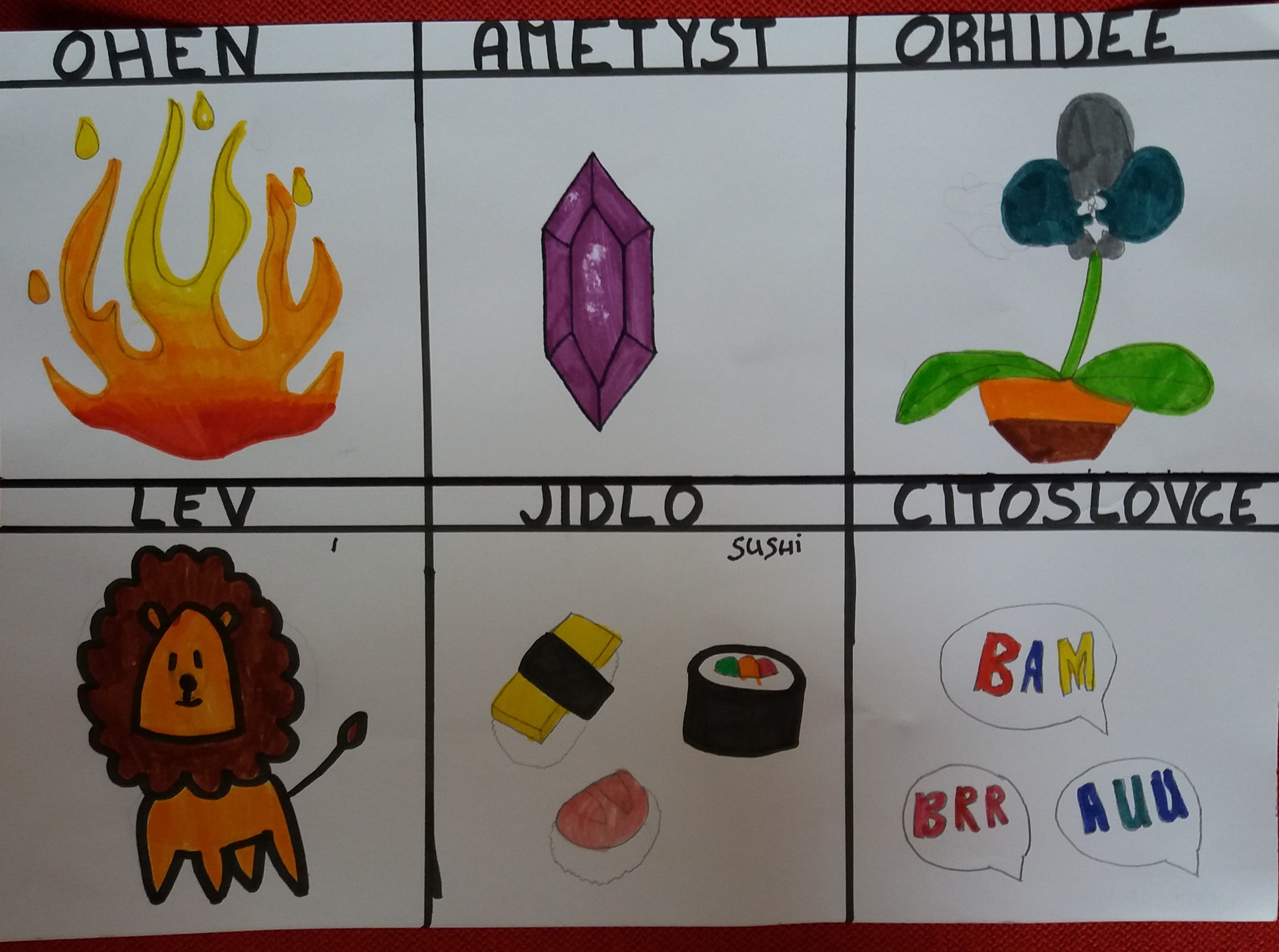 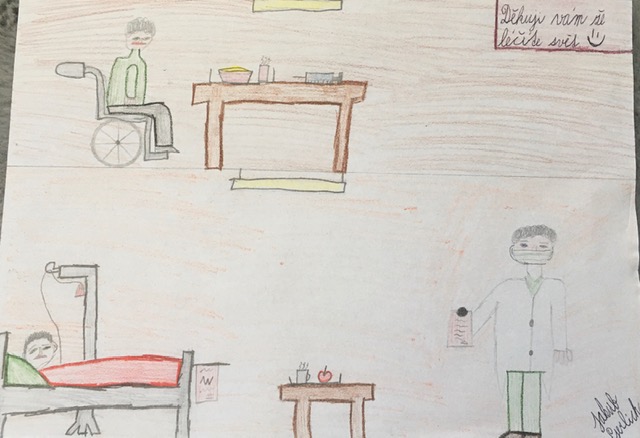 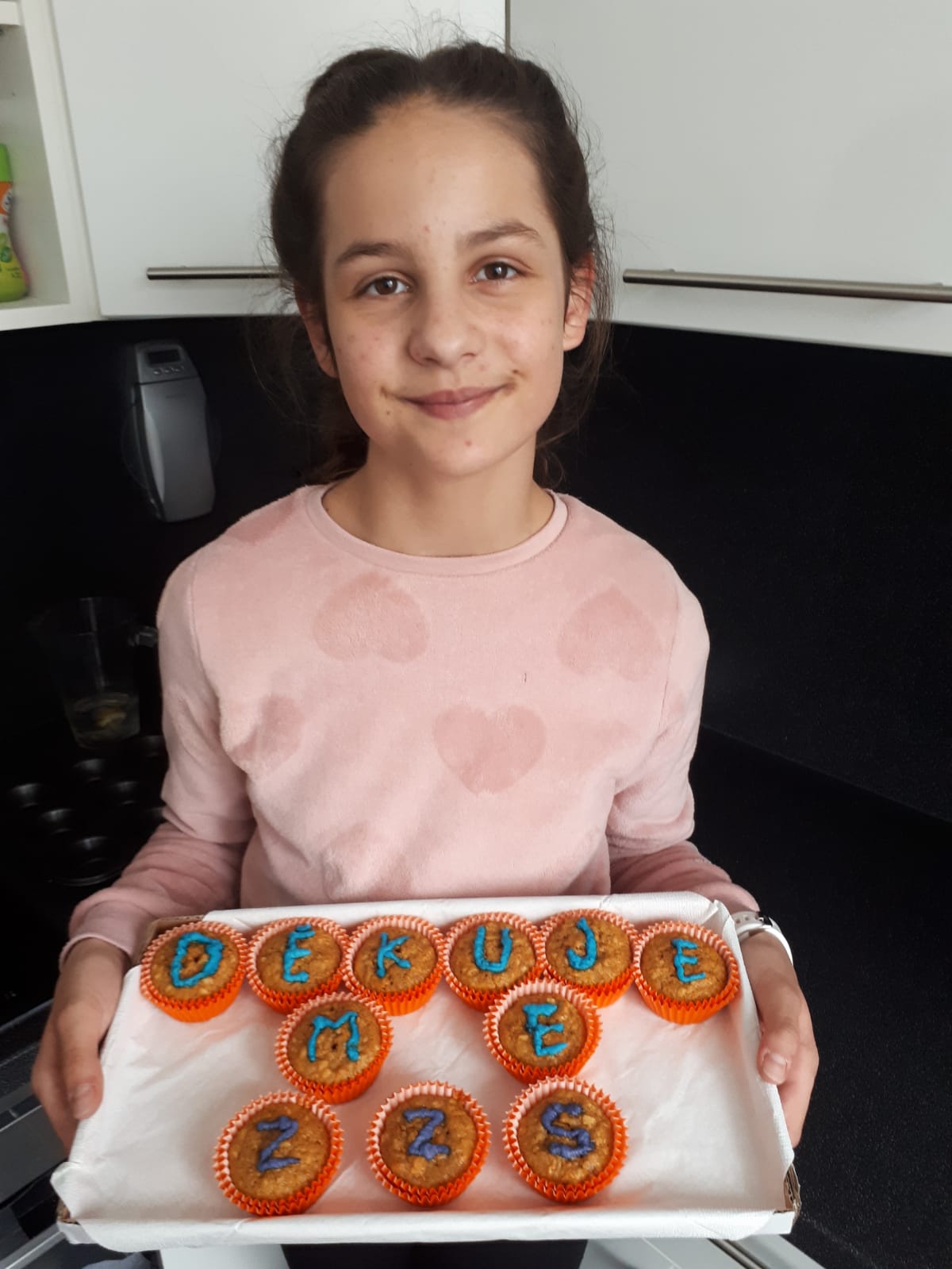 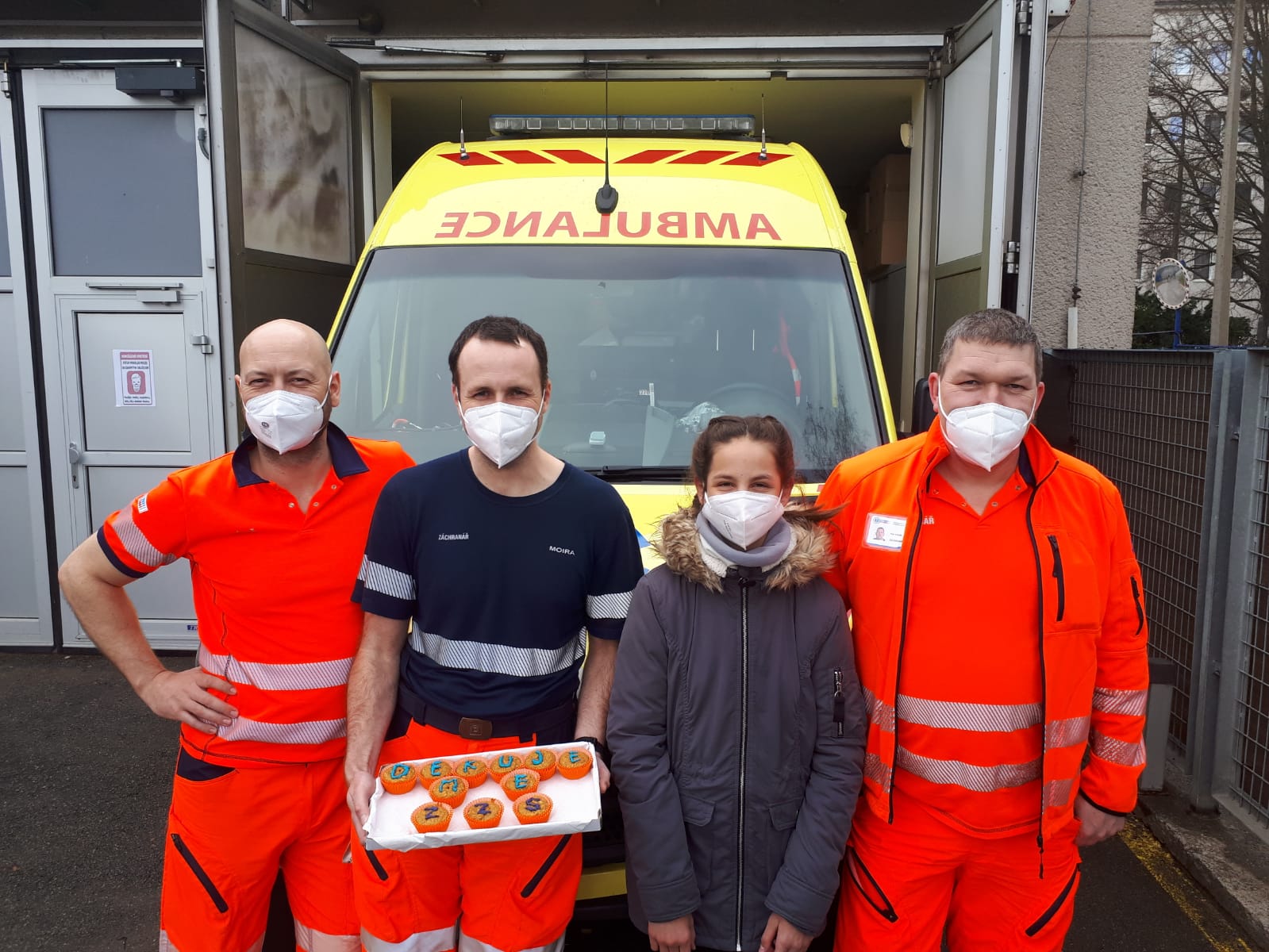 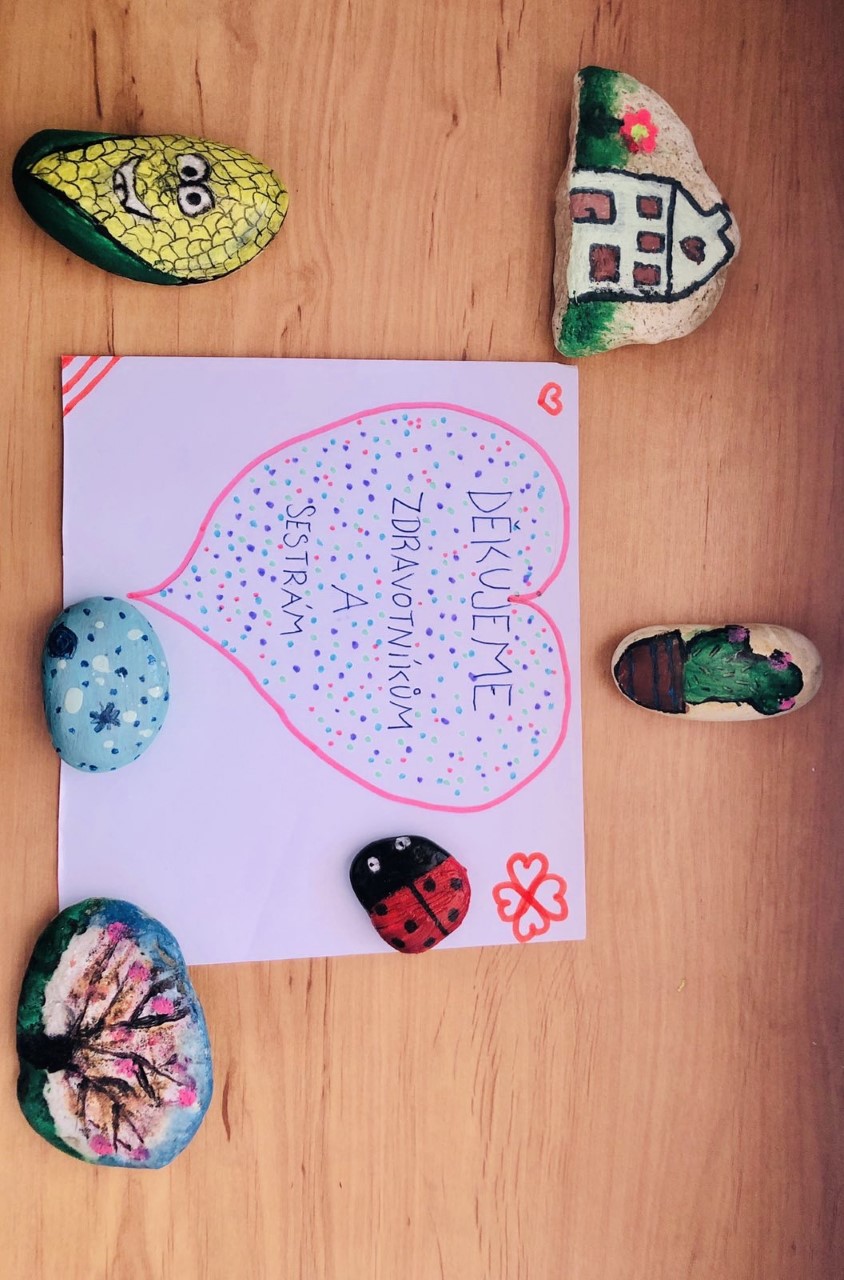 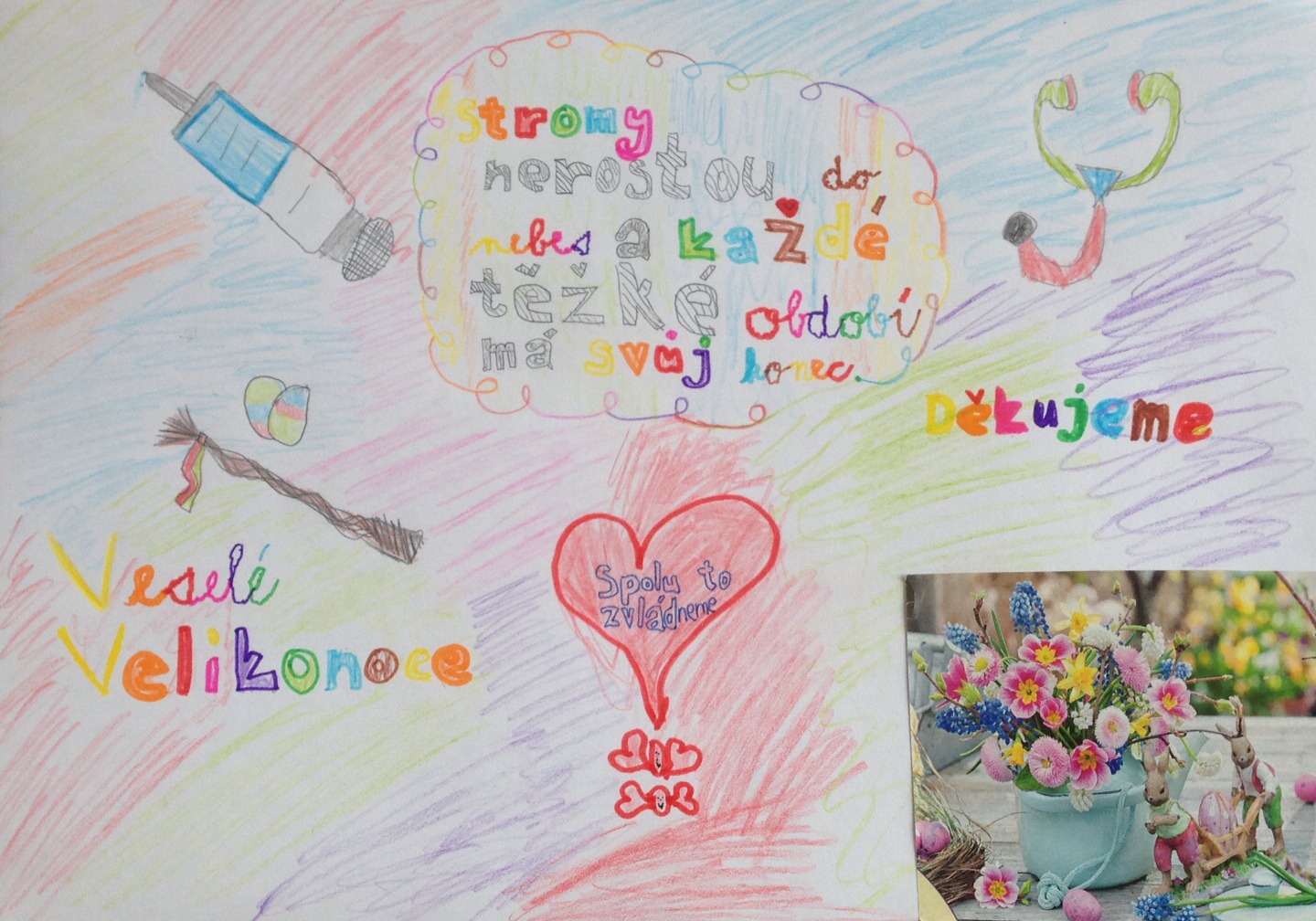 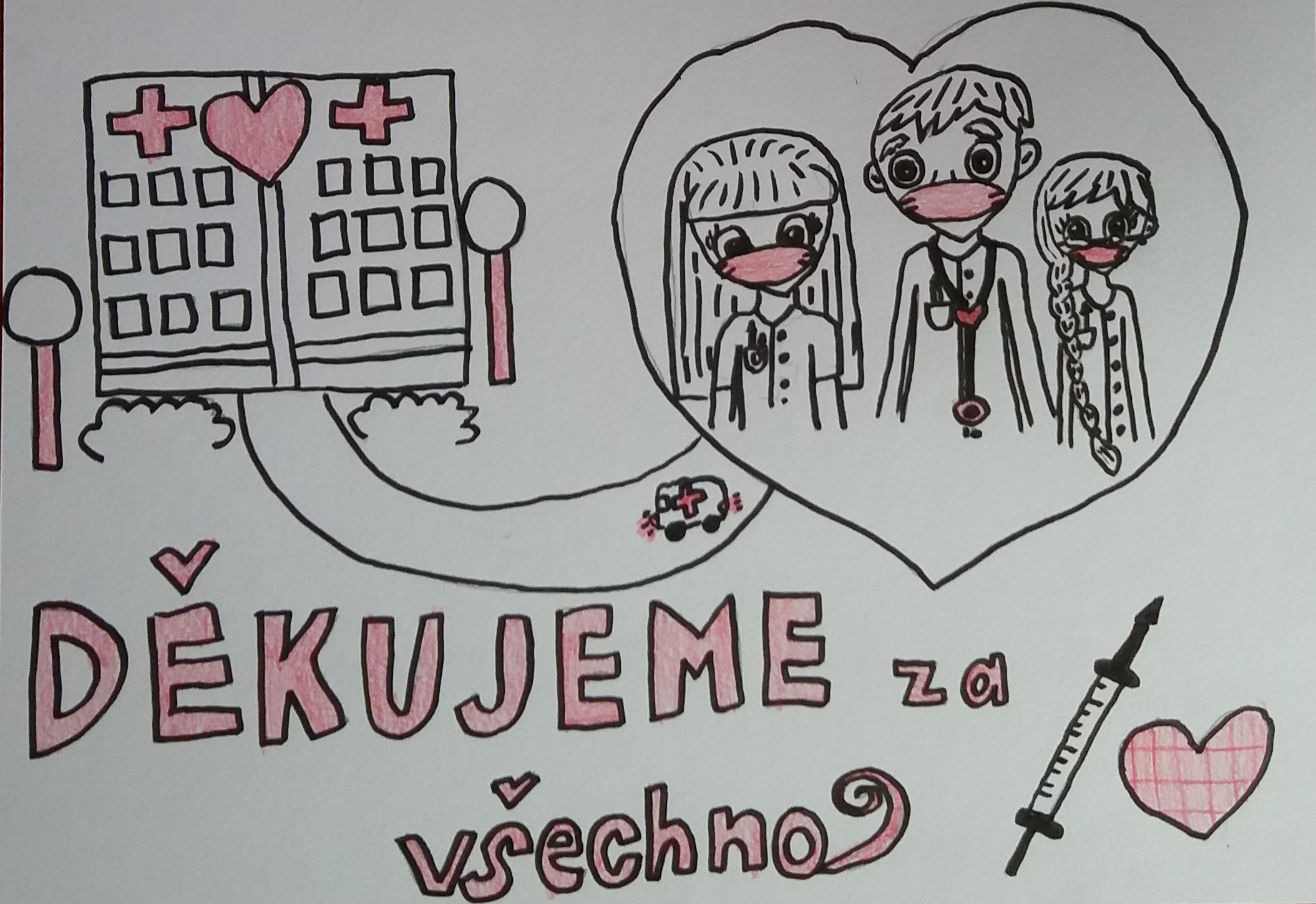 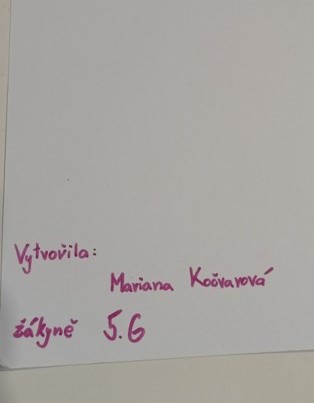 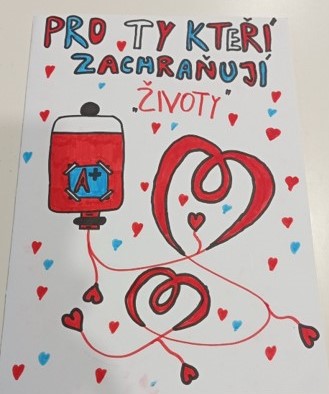 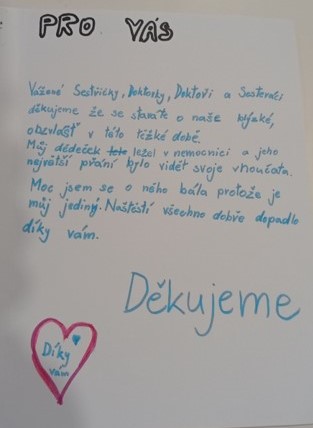 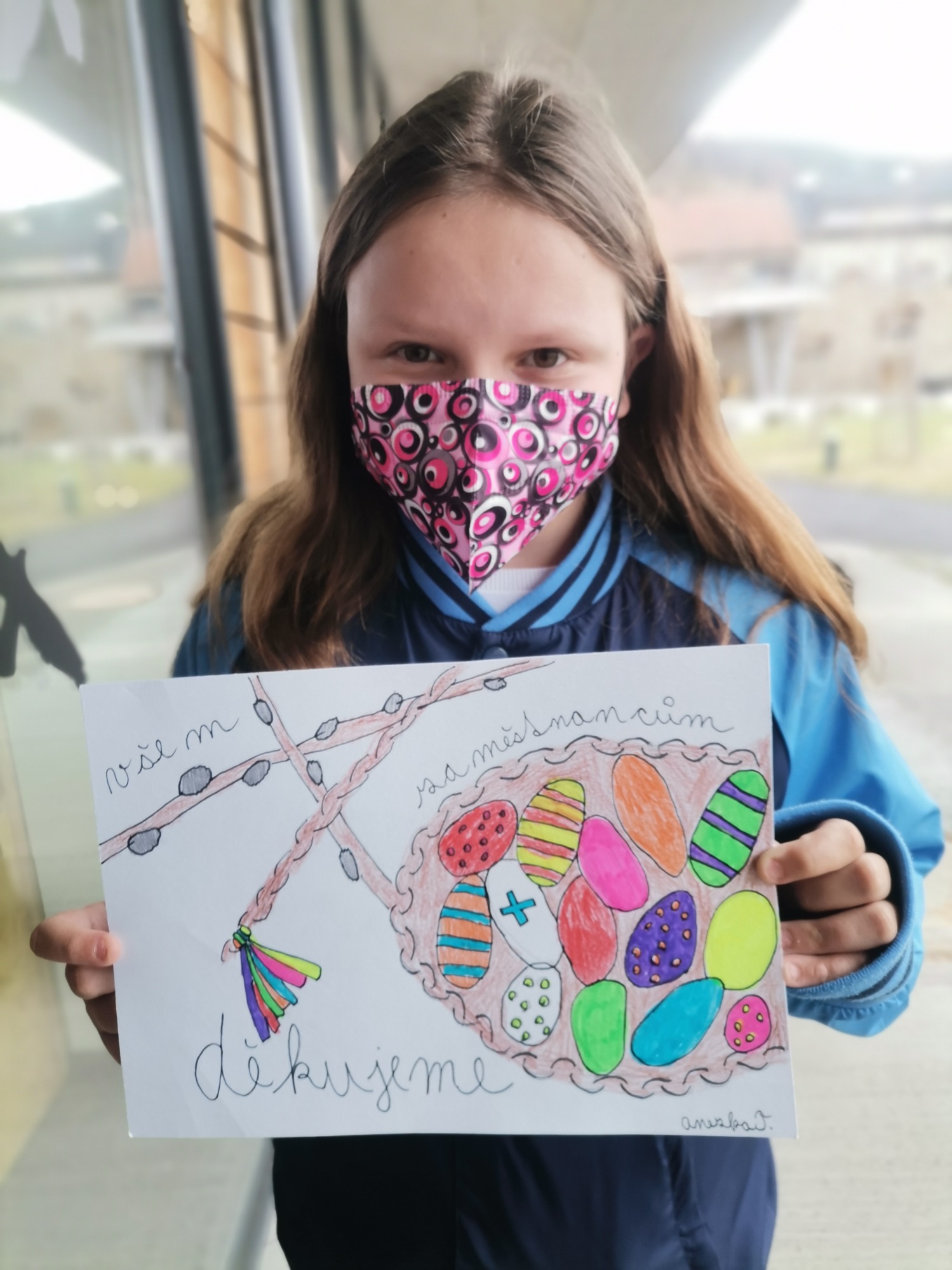 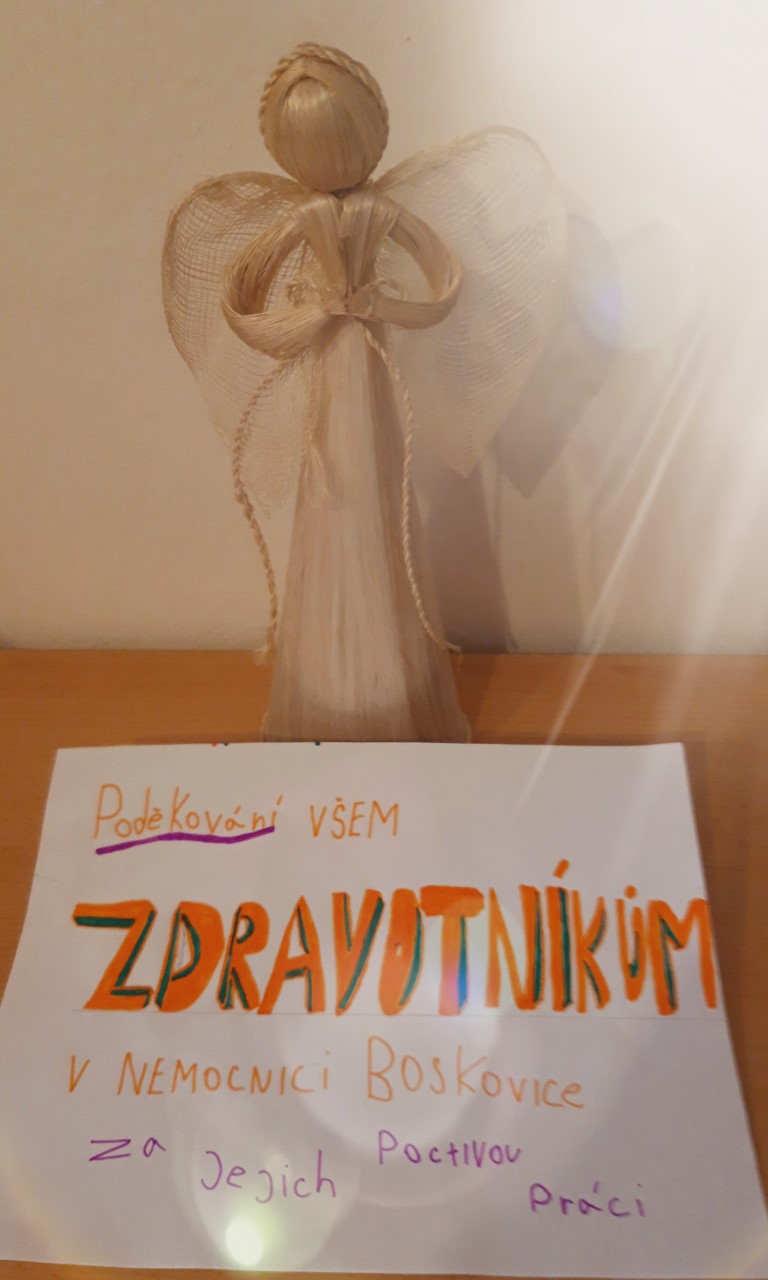 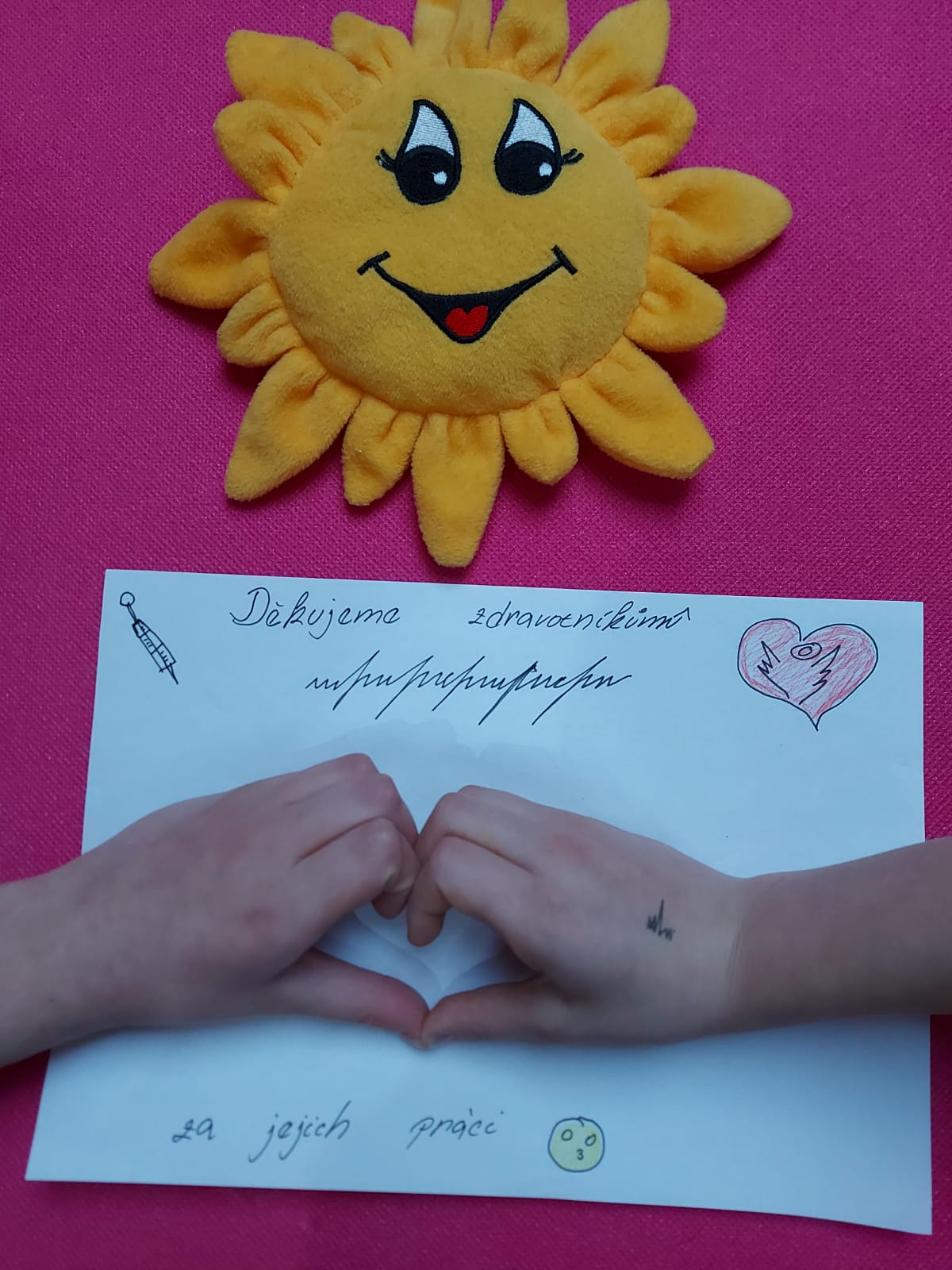 Boskovická nemocnice je plná sestřiček v modrobílých pláštích.
Mají bílé čepečky a úsměv jim září, i když covid řádí.
Po boku mají partu správných chlapů, co s covidem 
denně bojují a všichni jim za to srdečně děkují.❤
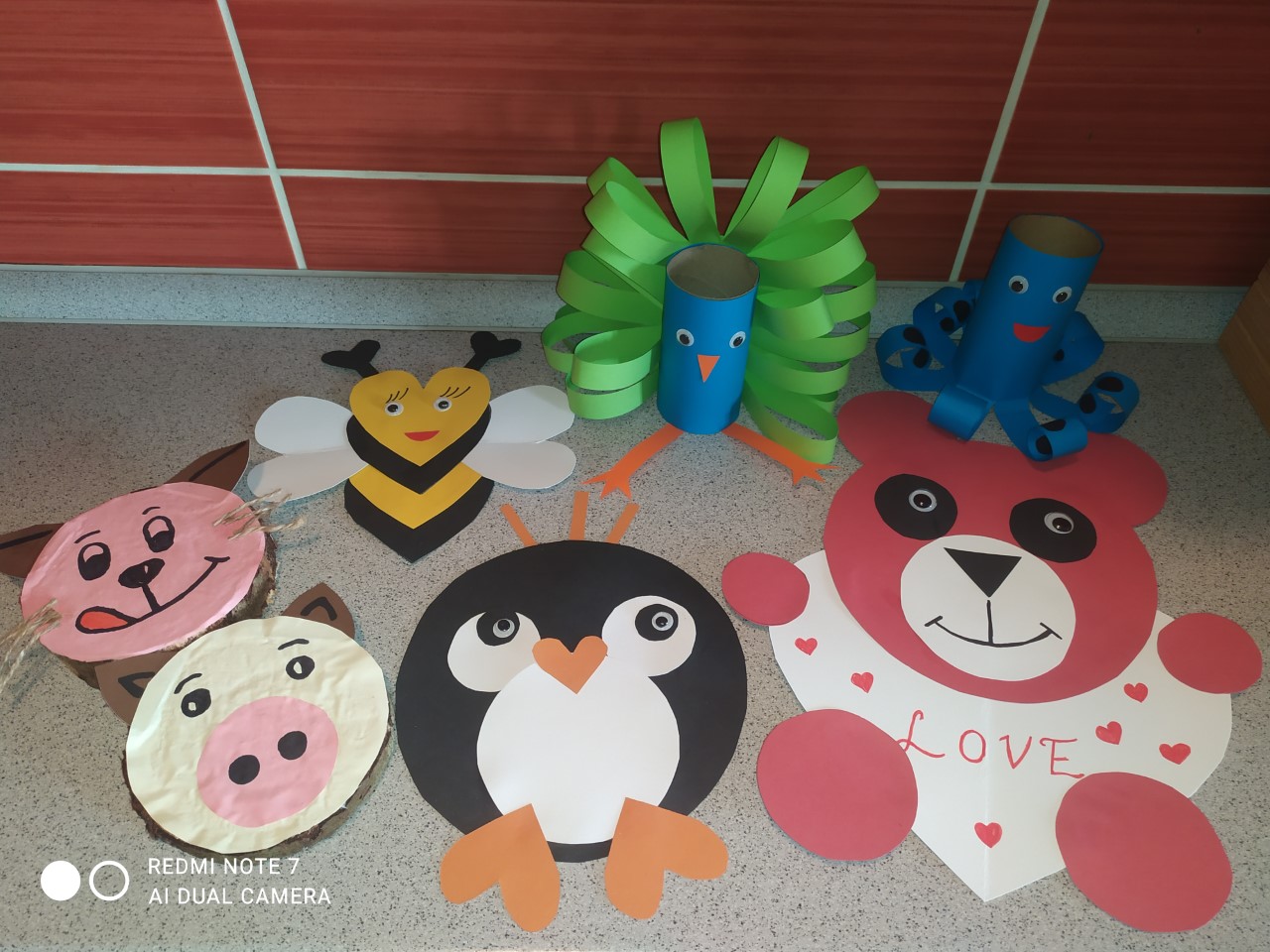 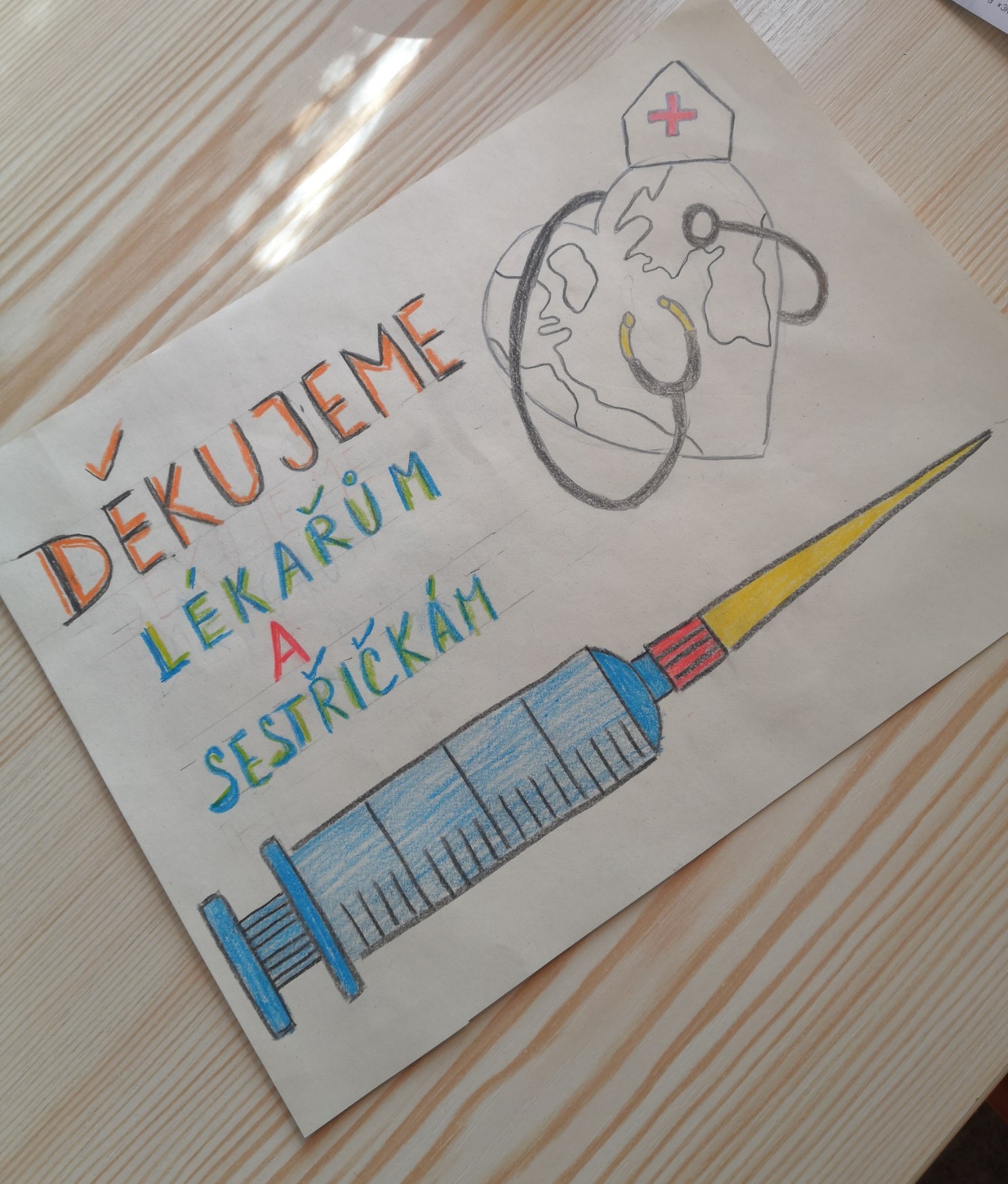